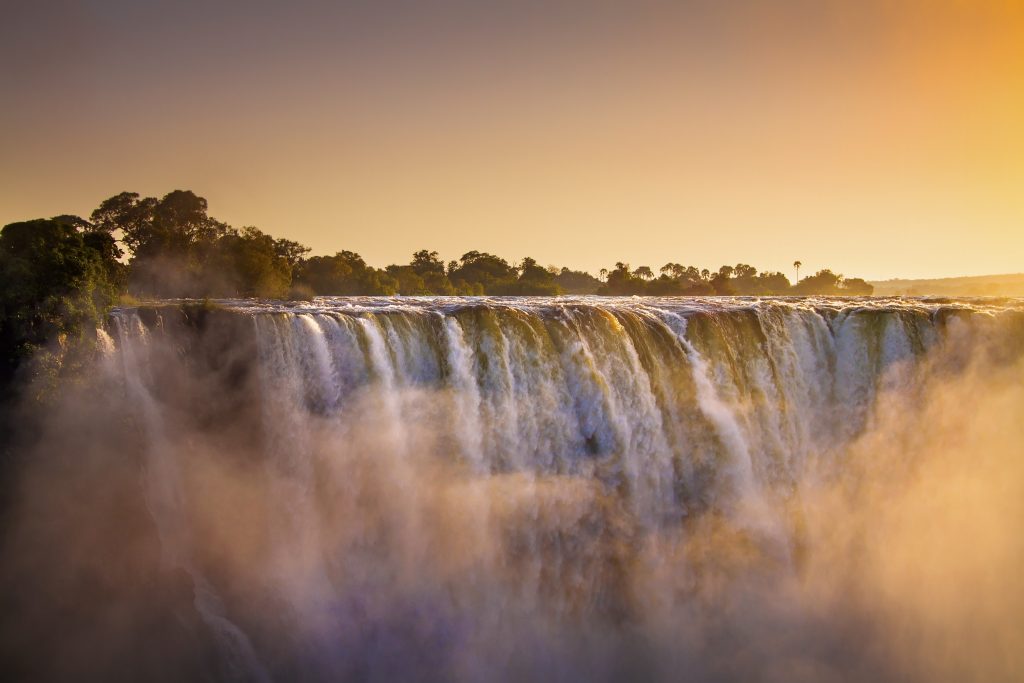 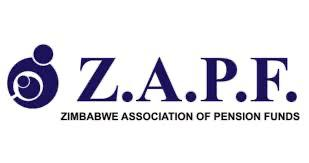 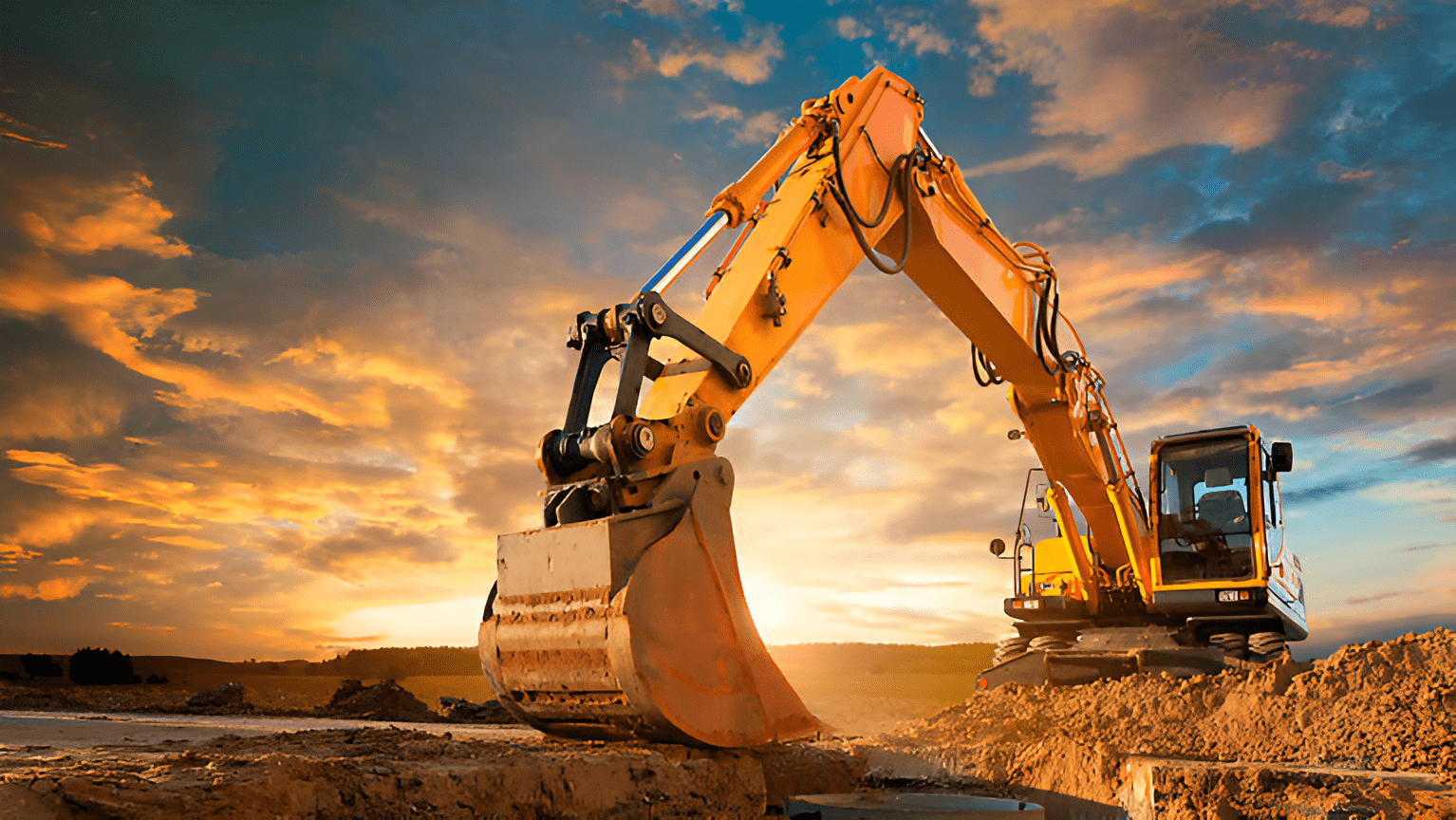 Navigating Zimbabwe's Investment Maze
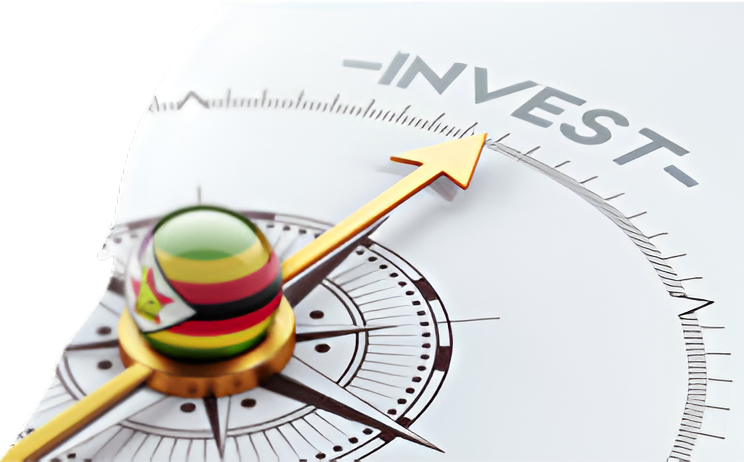 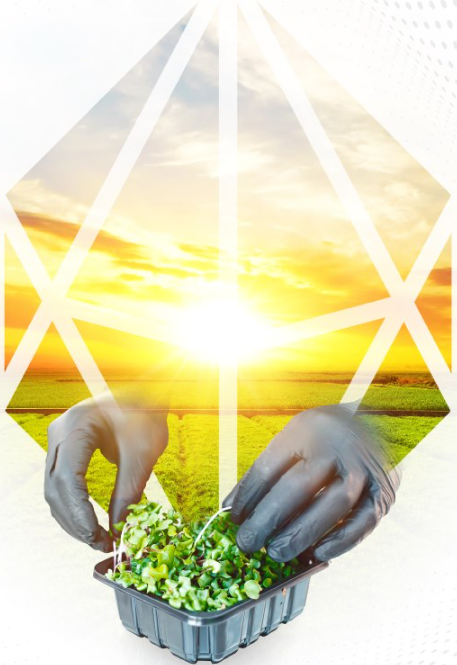 Presented By: Onismas Karakadzai CA(M),FCCA

ZAPF 50th Anniversary Conference-15 May 2025
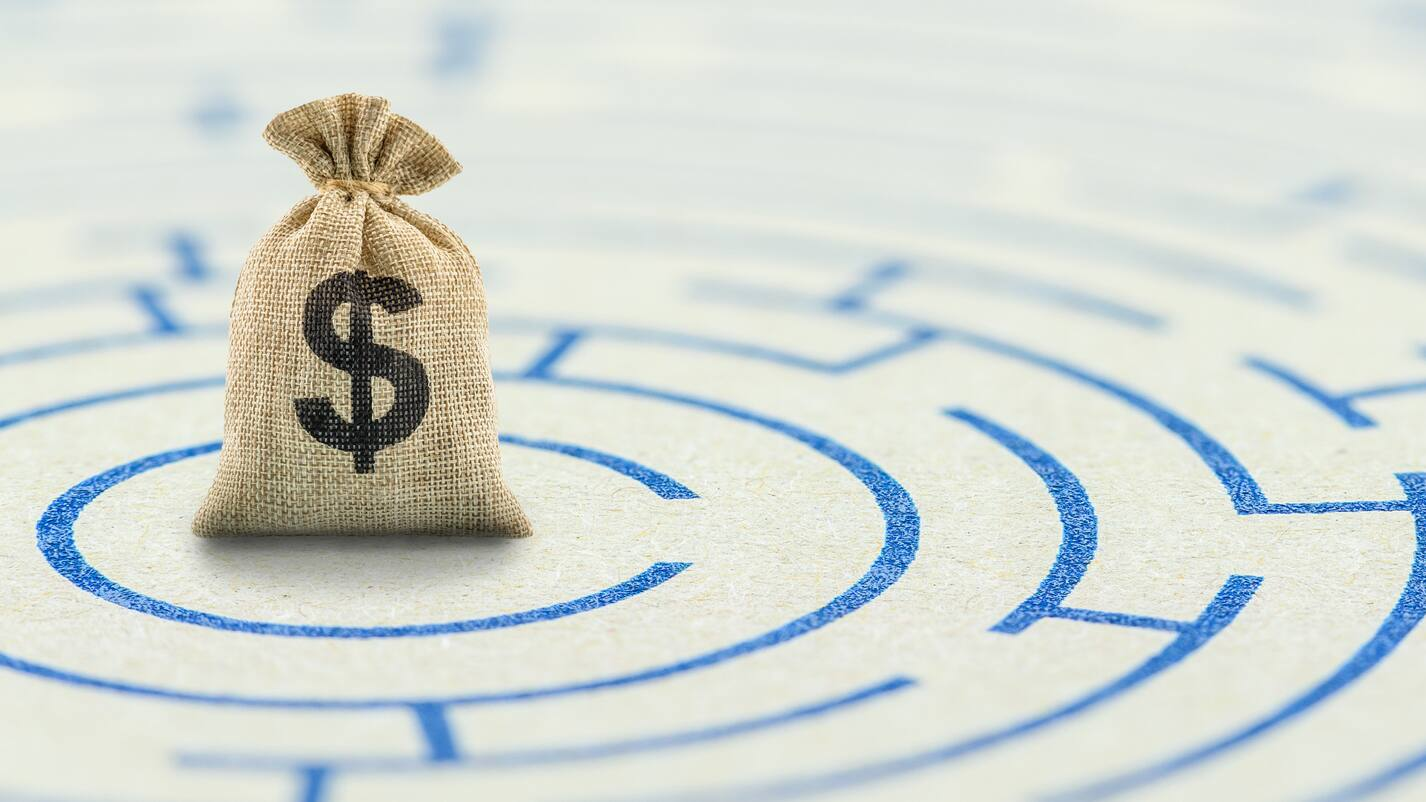 Presentation OutlinePre-IndependencePost Independence
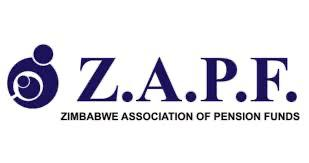 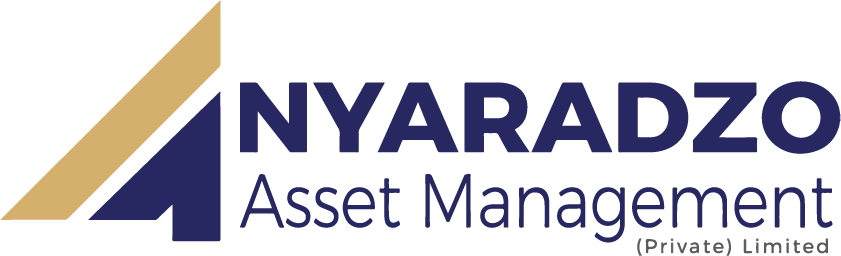 Pre-Independence (1960-1979)
State-Driven
UDI
ZSE
Federation (Salisbury concentration)
Sanctions
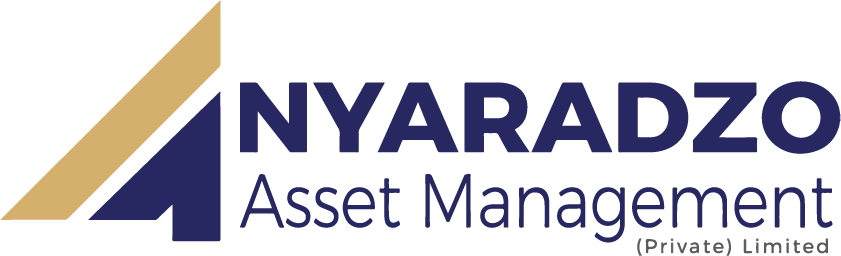 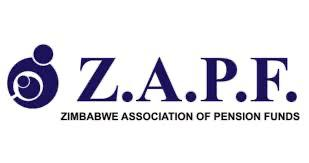 Independence:  (1980-1990) Era
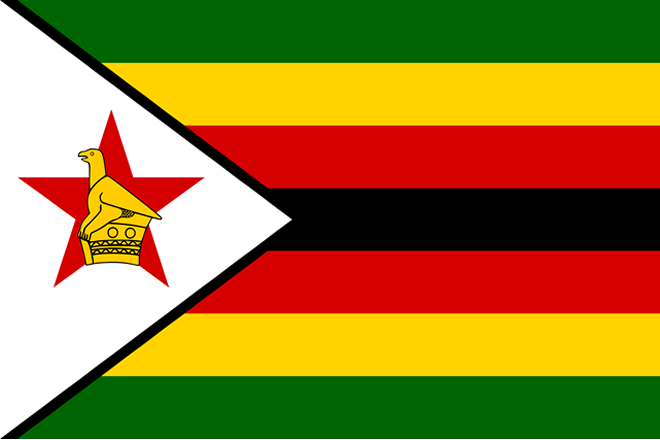 Education
Healthcare
Social Services
International Investors
National Debt
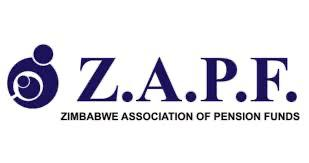 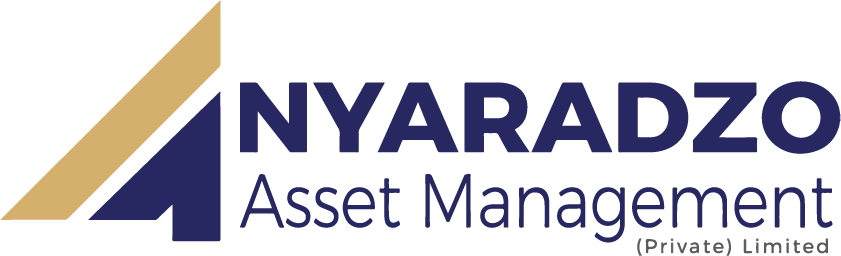 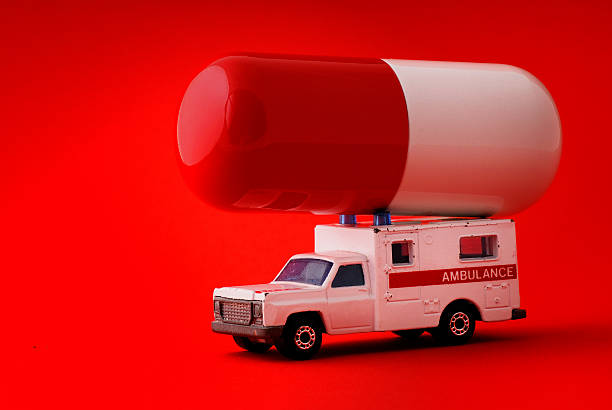 Economic Structural Adjustment Program (ESAP) Era (1990-1995)
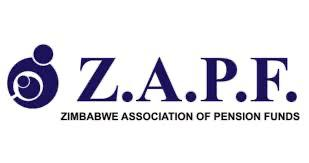 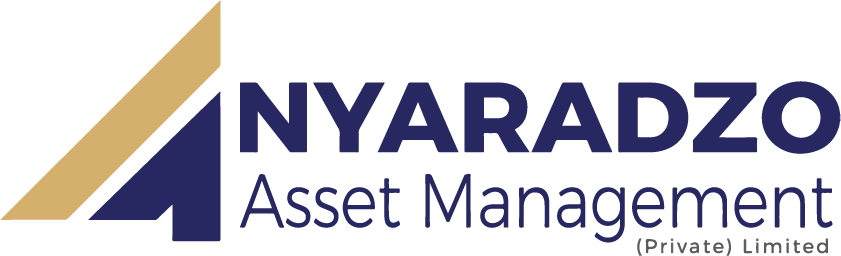 World Bank
Post  ESAP (1996-1998)
SI 281 of 1997
Once-off gratuity of totalling Z$4.2 billion. Unbudgeted and equivalent to about 3% of the nation's GDP at the time.

November 14, 1997.





                                                                                     
                                                                             
International Monetary Fund. (1998). Zimbabwe: Recent Economic Developments.
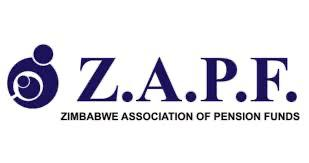 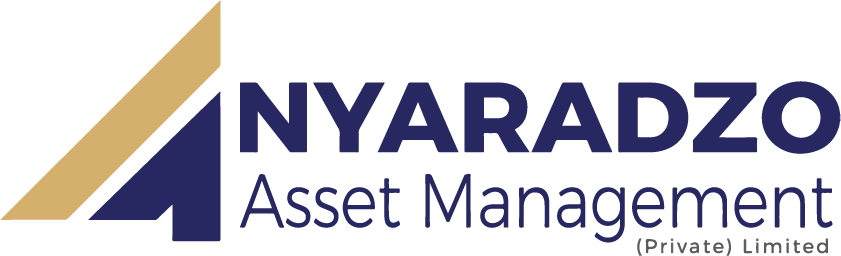 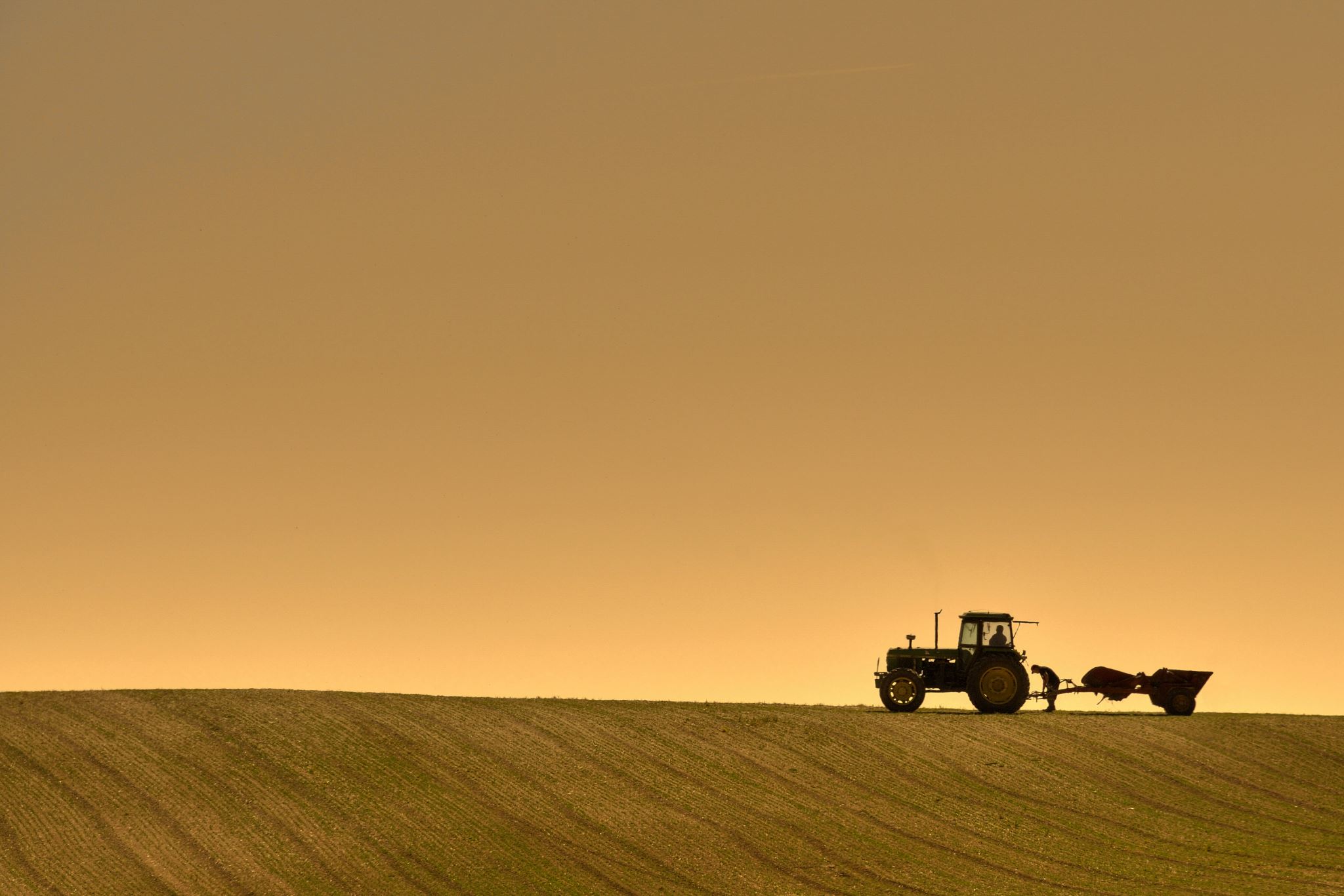 1996-1999-GDP
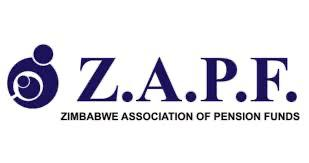 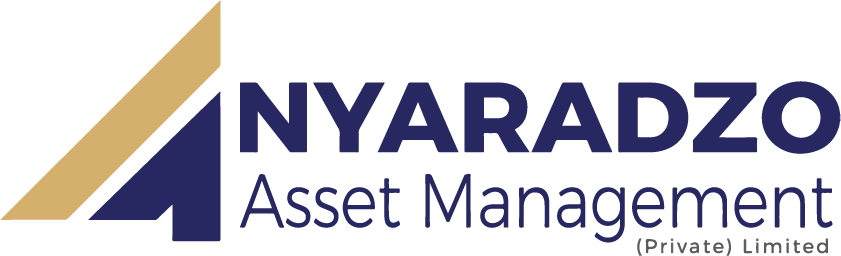 Economic Nightmare Era (2000-2009)
Curatorship
ZSE Overheat
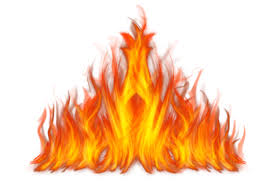 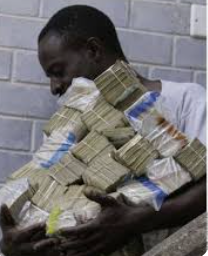 Sanctions
Infrastructure Collapse
Global credit crunch
Hyperinflation
Property Mkt freeze
Investments Value loss
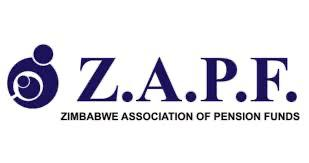 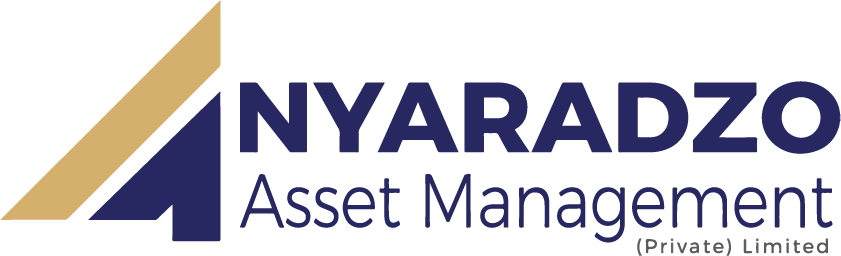 2000-2009 GDP-Result
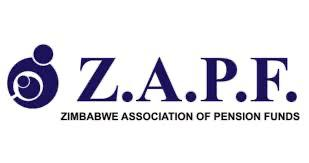 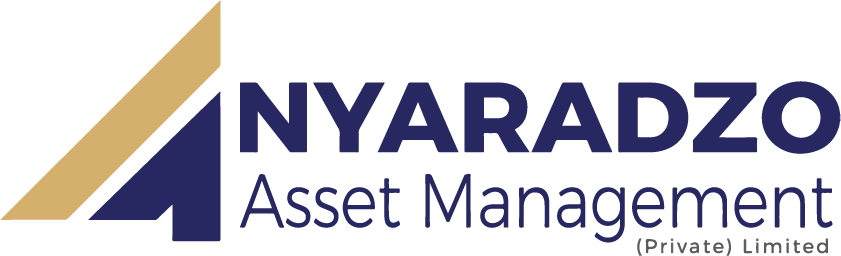 Silver Lining…… (2009-2013)-GDP
Roads Infrastructure
Multi currency
Investor confidence
Construction boom
Savings Culture
Source: World Bank
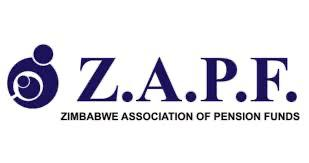 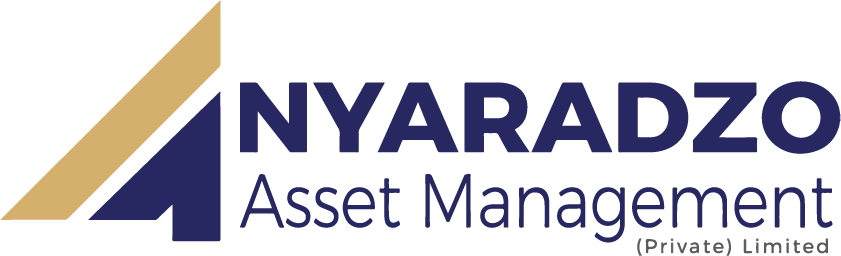 2014-2024-GDP
Source: World Bank
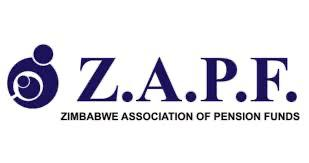 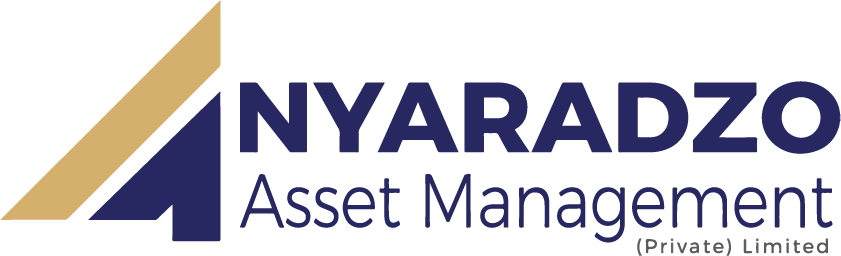 Recent Economic Reform Attempts (2013-2023)
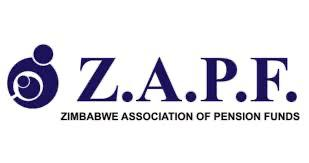 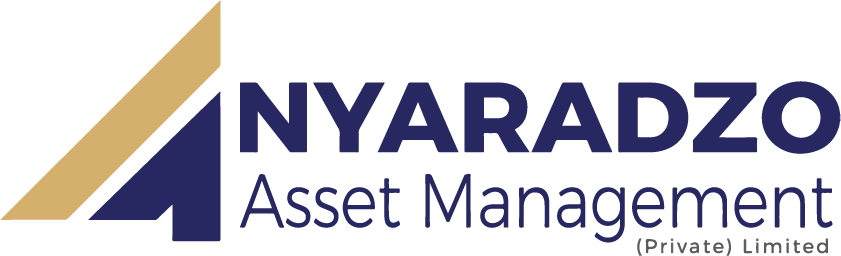 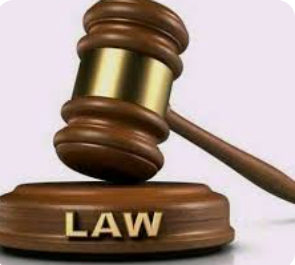 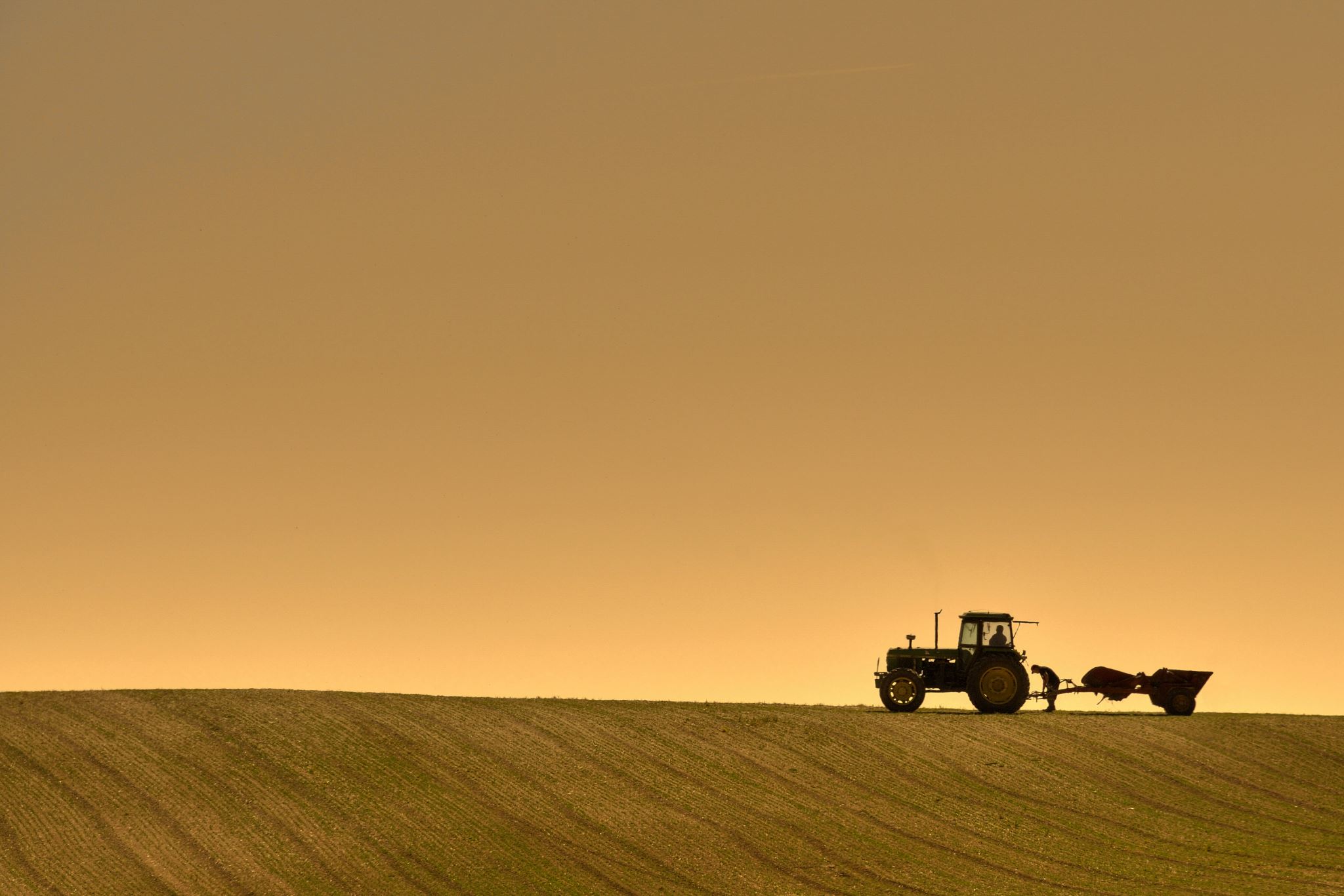 Statutory Instruments
SI 133 of 2016- Bond Notes Regulations
 S.I. 142 of 2019-RBZ Legal Tender Regulation (sole legal tender)
  SI 218 of 2023 Presidential Powers (Temporary Measures) (Amendment of Exchange Control Act) Regulations, (Multicurrency up to 2030)
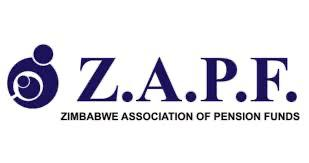 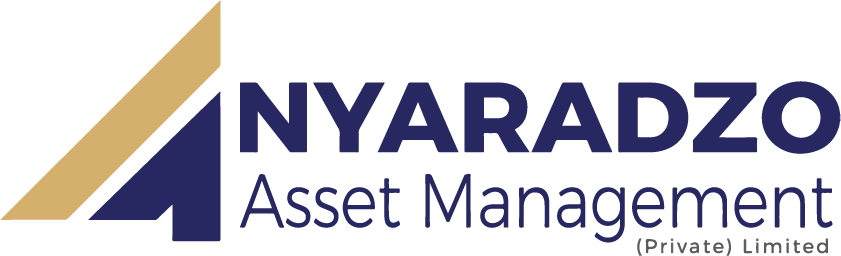 Currency Regime Changes (14 Episodes)
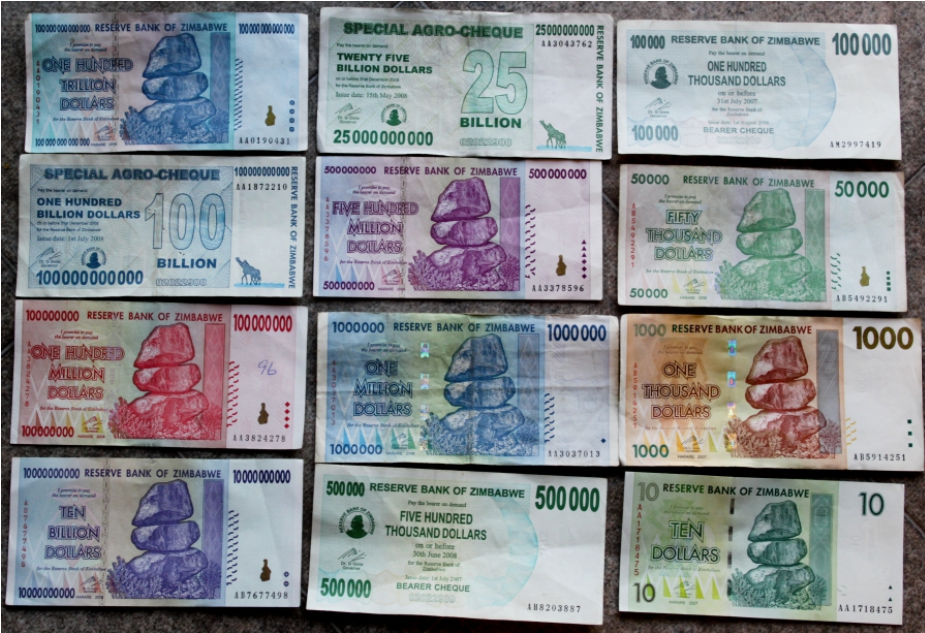 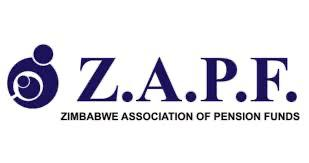 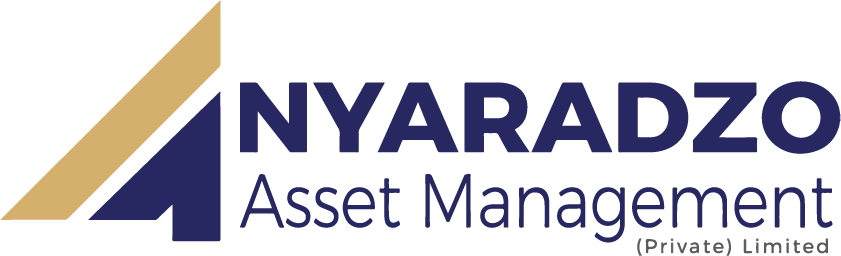 International Monetary Fund (IMF), 2010. Zimbabwe: Staff Report for the 2010 Article IV Consultation. Washington, D.C.: IMF.
Inflation and economic instability saw several counters delisting.

Kingdom Bank (2006)
Interfresh Holdings (2007)
CFX Bank (2008)Trust Holdings (2009)
Radar (2010)
Hwange Colliery (2018 its suspended till today)
Border Timbers (2021)
Zimre. Property Investments (ZPI) (2019)
Old Mutual and PPC (Suspended in 2020)
Border Timbers (2021, voluntary)
Dawn Properties (2022) Delisted and merged with African Sun Limited (hospitality sector consolidation). 
Truworths (2020)
Bindura(2023)(Suspension pending corporate structure of Trojan Mine Lafarge(2023)(Voluntary suspension, now under corporate rescue) 
Meikles (Suspended in 2024)
 Corporate Rescues continues
Corporates
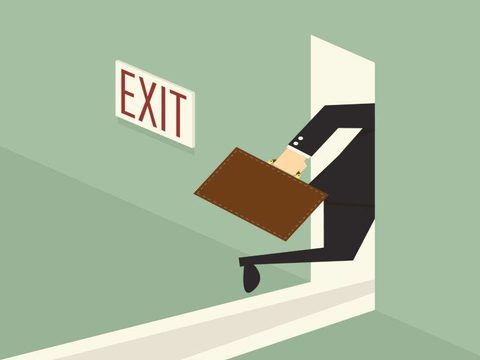 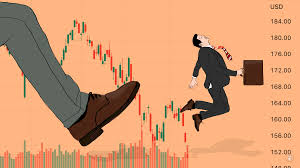 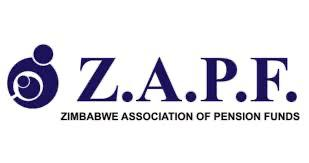 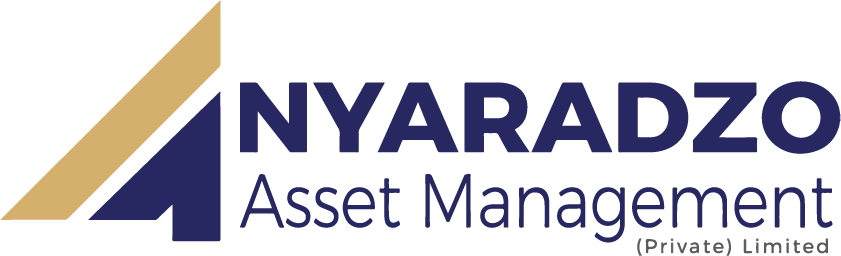 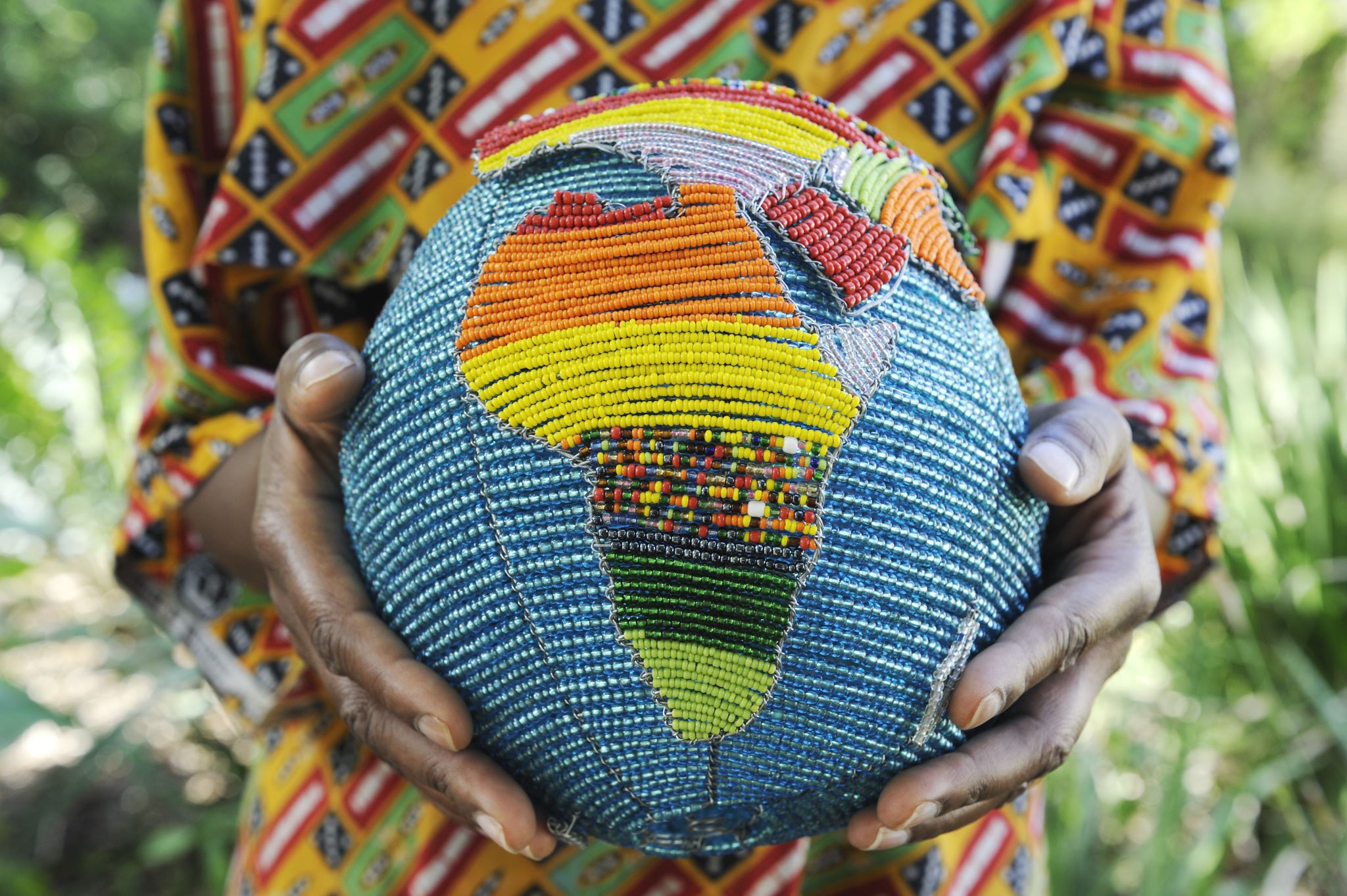 Overall Health Check!!!!
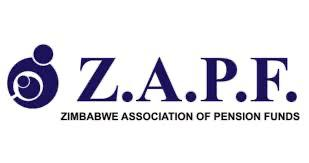 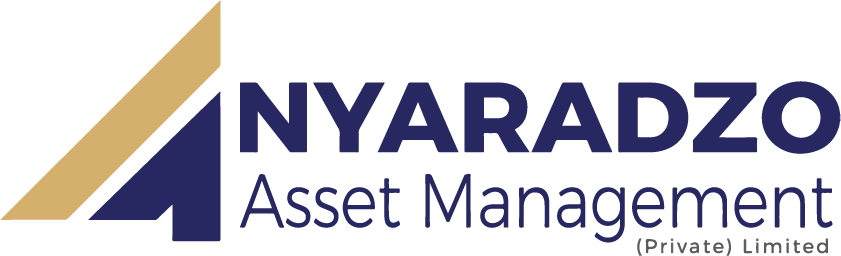 Economic Growth (1960-2024)
Source: World Bank
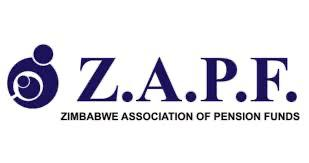 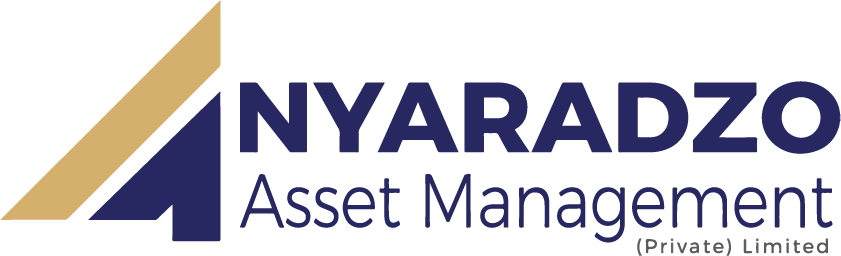 External Debt (% of GDP) - 25 Year Trend
Source: World Bank
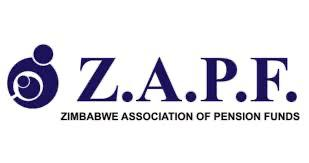 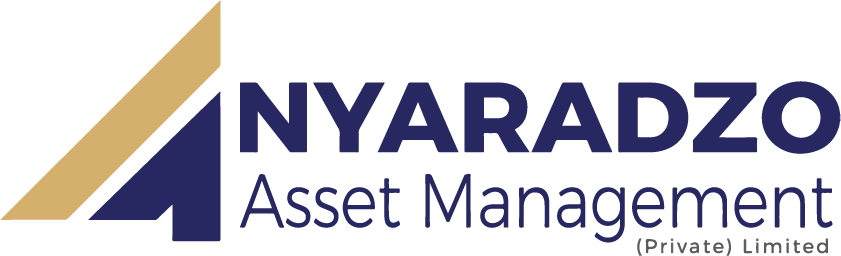 Foreign Exchange Reserves (Months of Import Cover) - 25 Year Trend
Source: World Bank
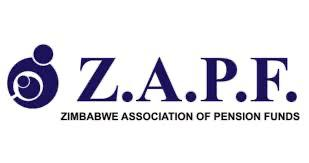 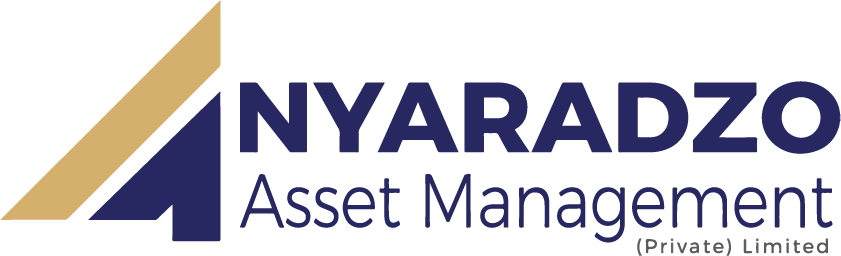 Balance of Payments (BOP) Comparison
International Monetary Fund (IMF), 2024. IMF Country Report No. 24/126: Zimbabwe – Staff Consultation. Washington, DC: IMF.
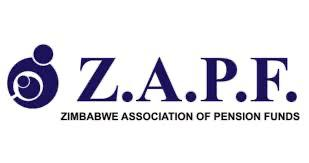 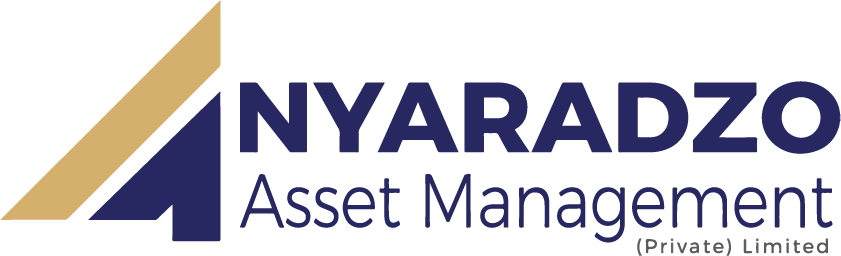 Zimbabwe vs. African Nations
Source: World Bank
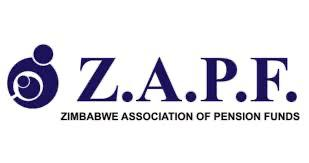 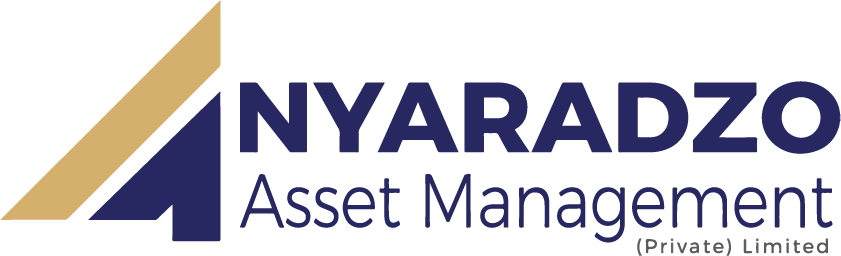 Infrastructure Development Index
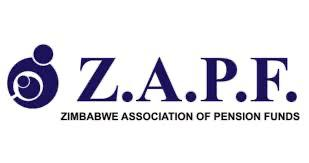 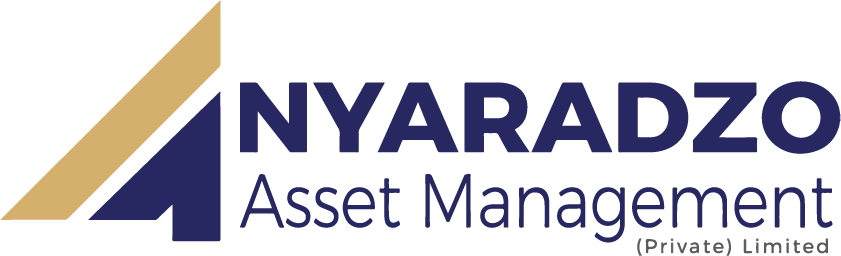 African Development Bank (AfDB), 2022. Africa Infrastructure Development Index (AIDI) 2022 Report.
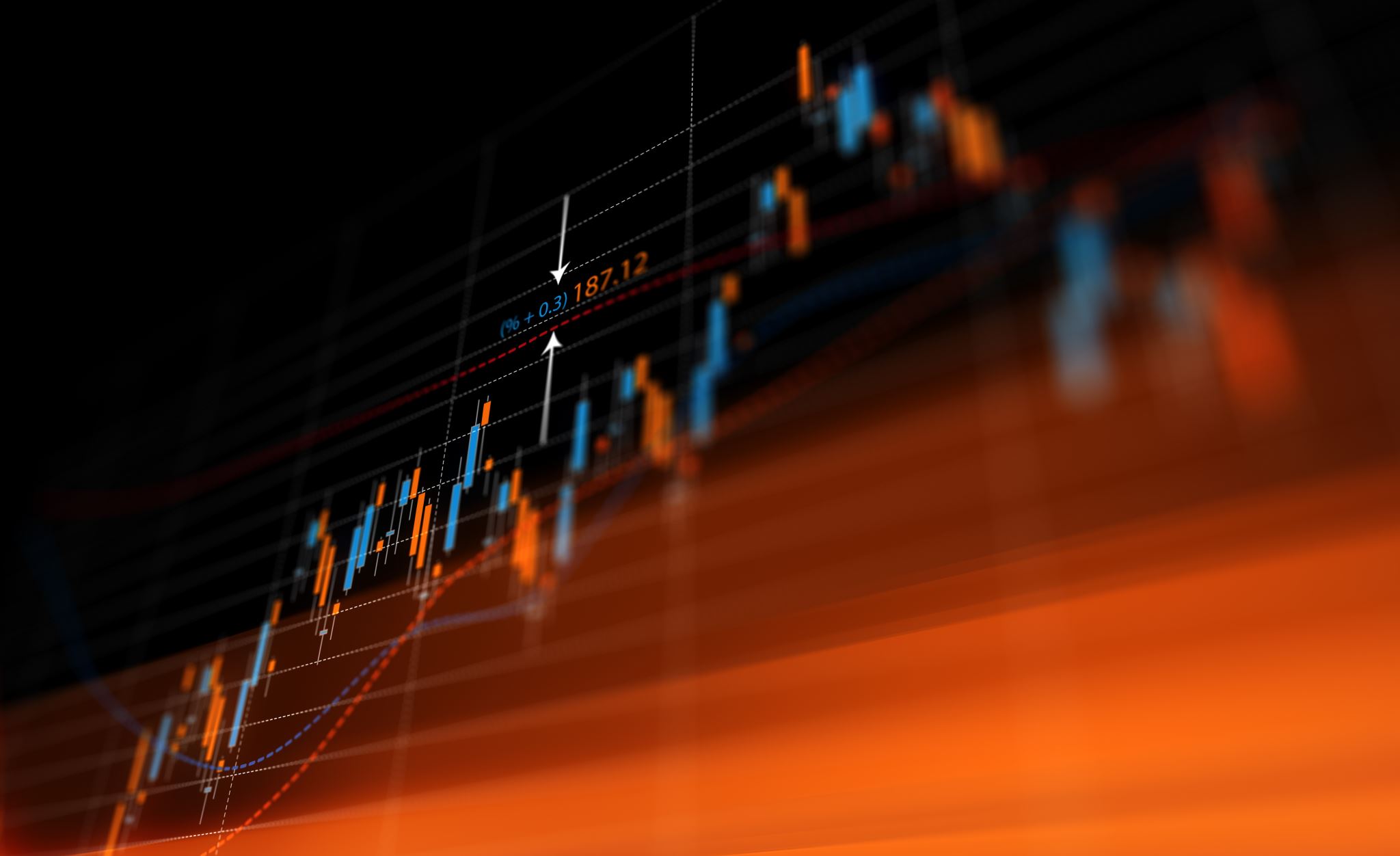 Zimbabwe Capital Markets
Zim Capital Markets
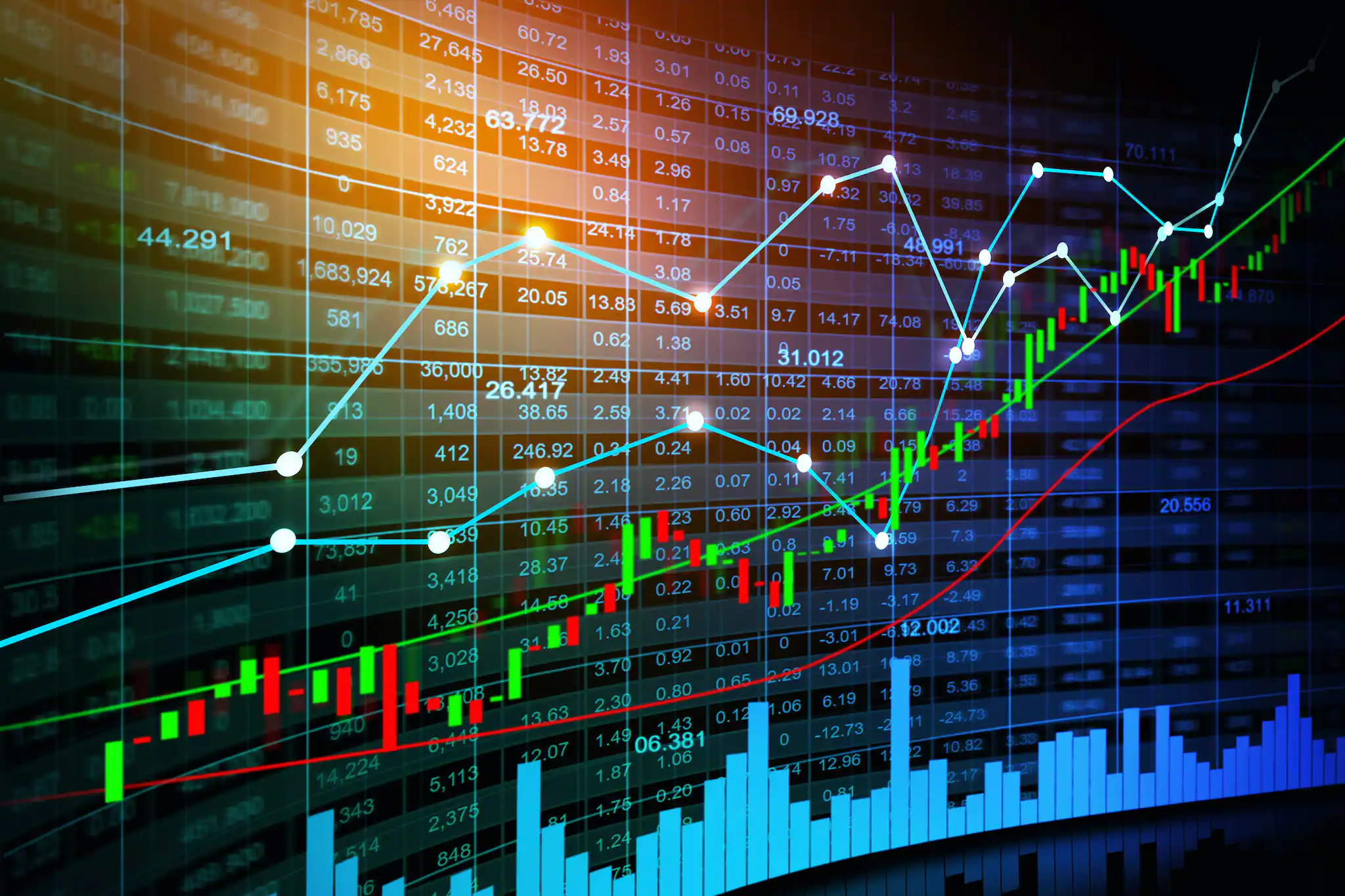 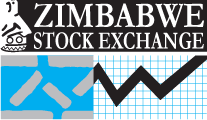 Source: SECZ
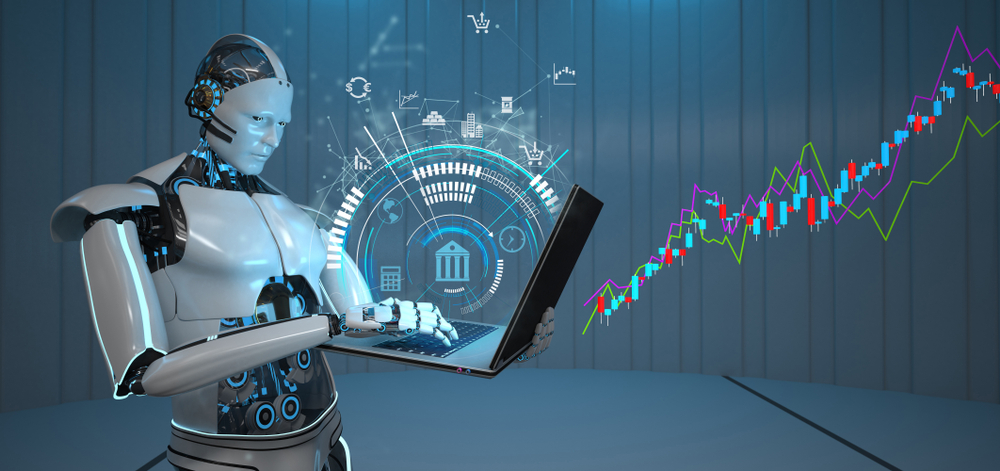 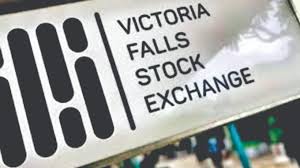 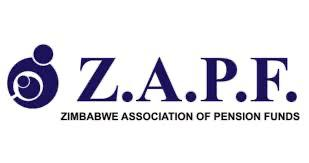 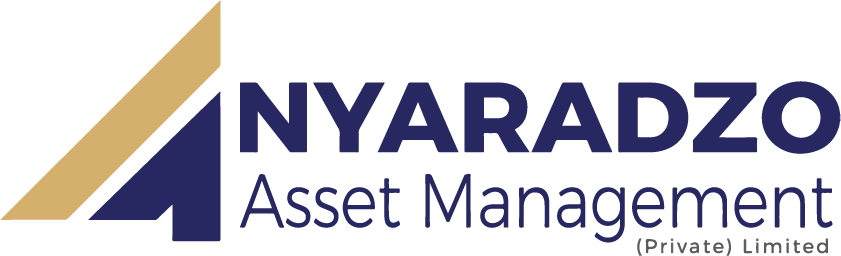 Who is Investing on the ZSE?
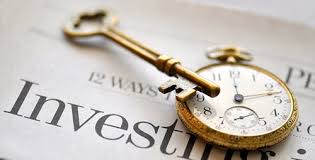 Source: SECZ
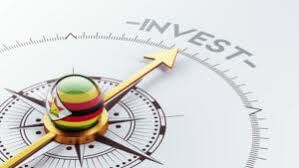 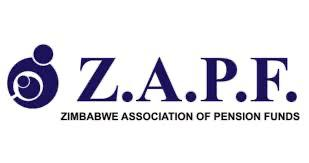 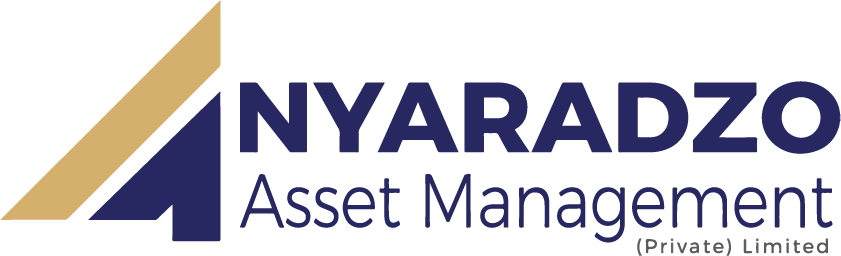 Pension Funds Assets (USD ‘bn)                             GDP 2010-24
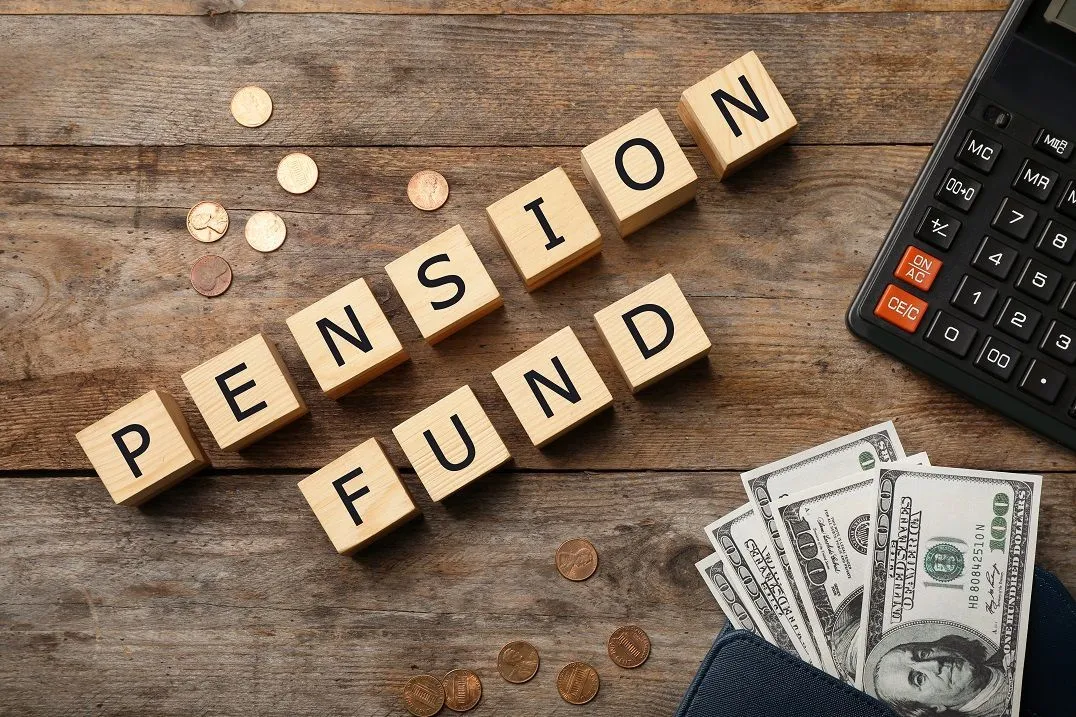 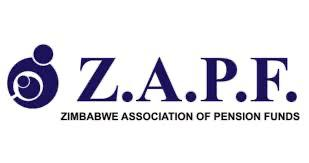 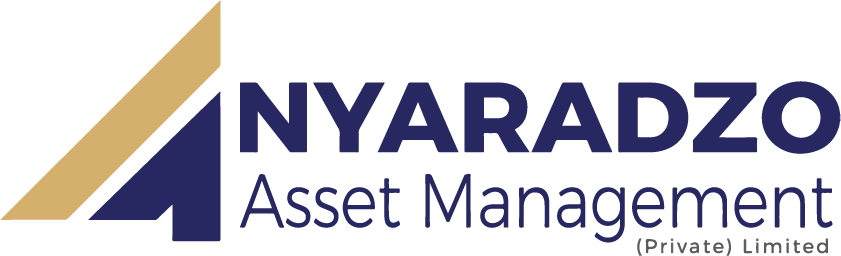 Distribution of Pension Assets
Source: IPEC Annual reports
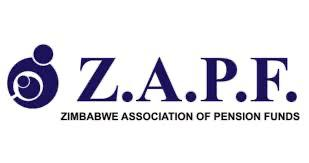 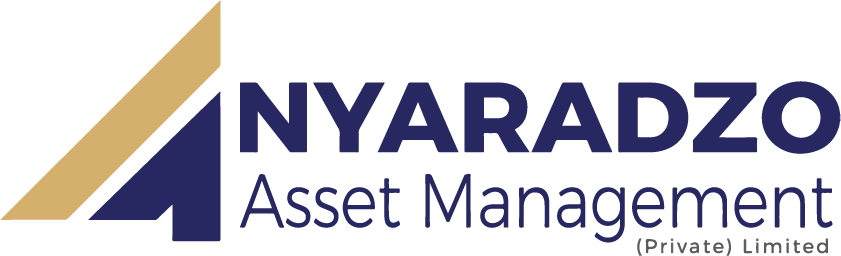 Number of Pension Funds and Contributions
Source: IPEC Annual reports
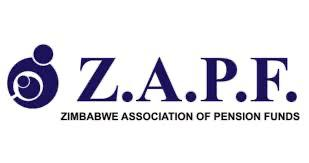 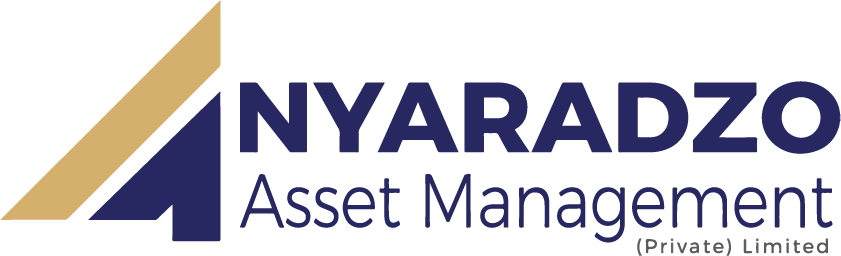 Funds Under Management-Dec 2024
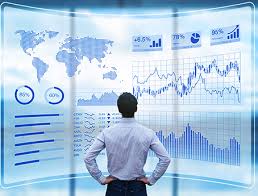 Source: SECZ Annual reports
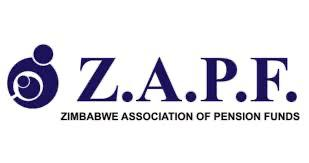 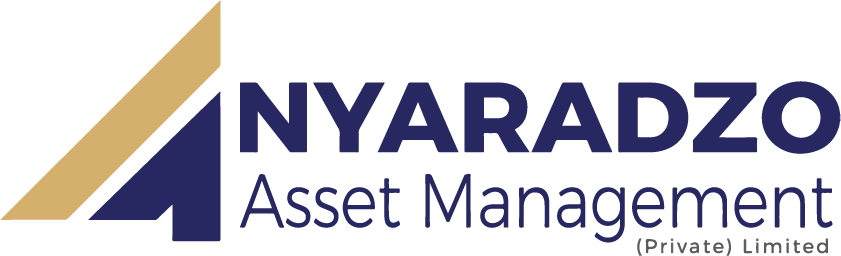 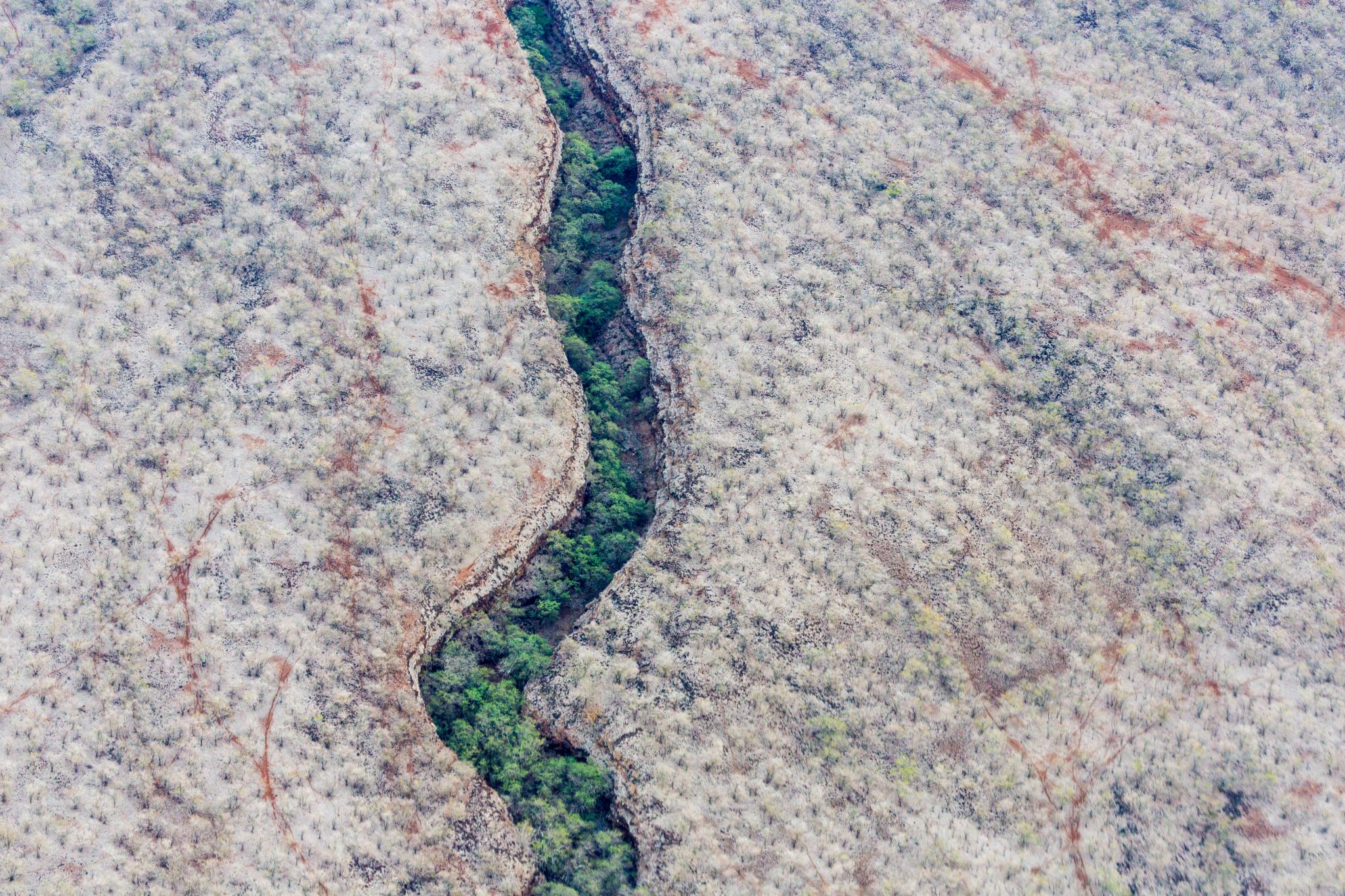 Finding the Green Path
Manufacturing
AI
Renewable Energy
 Healthcare
 Private Equity
 REITs
Tourism
ZIDA investor programs
VFEX and ZSE
 Offshore  (15%)
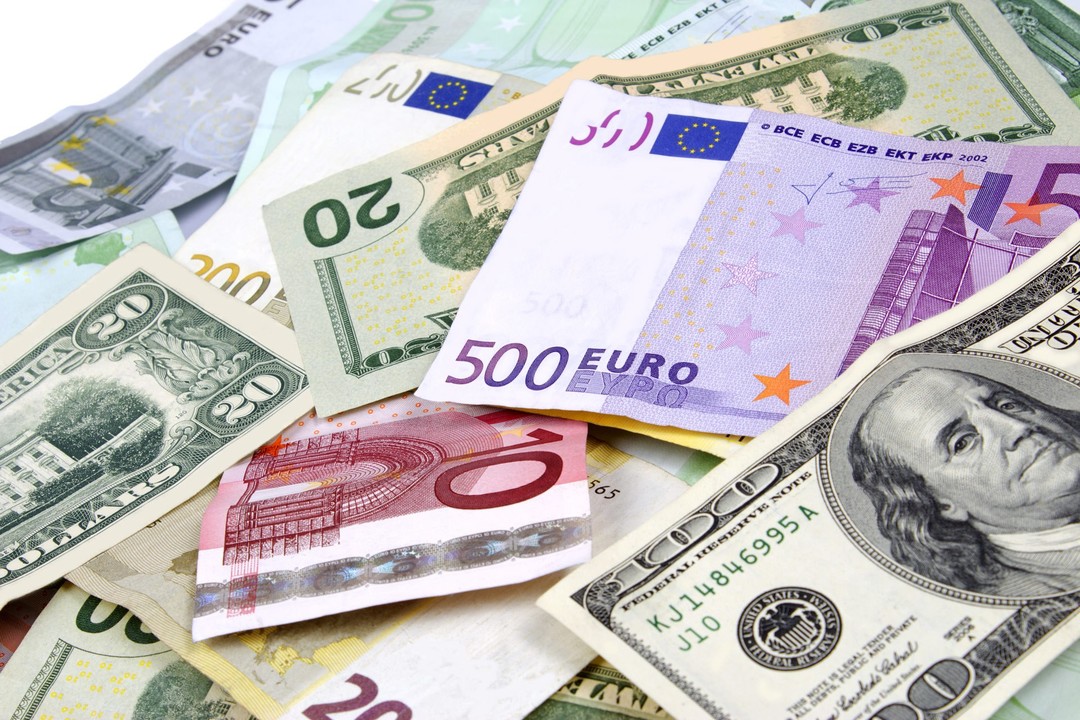 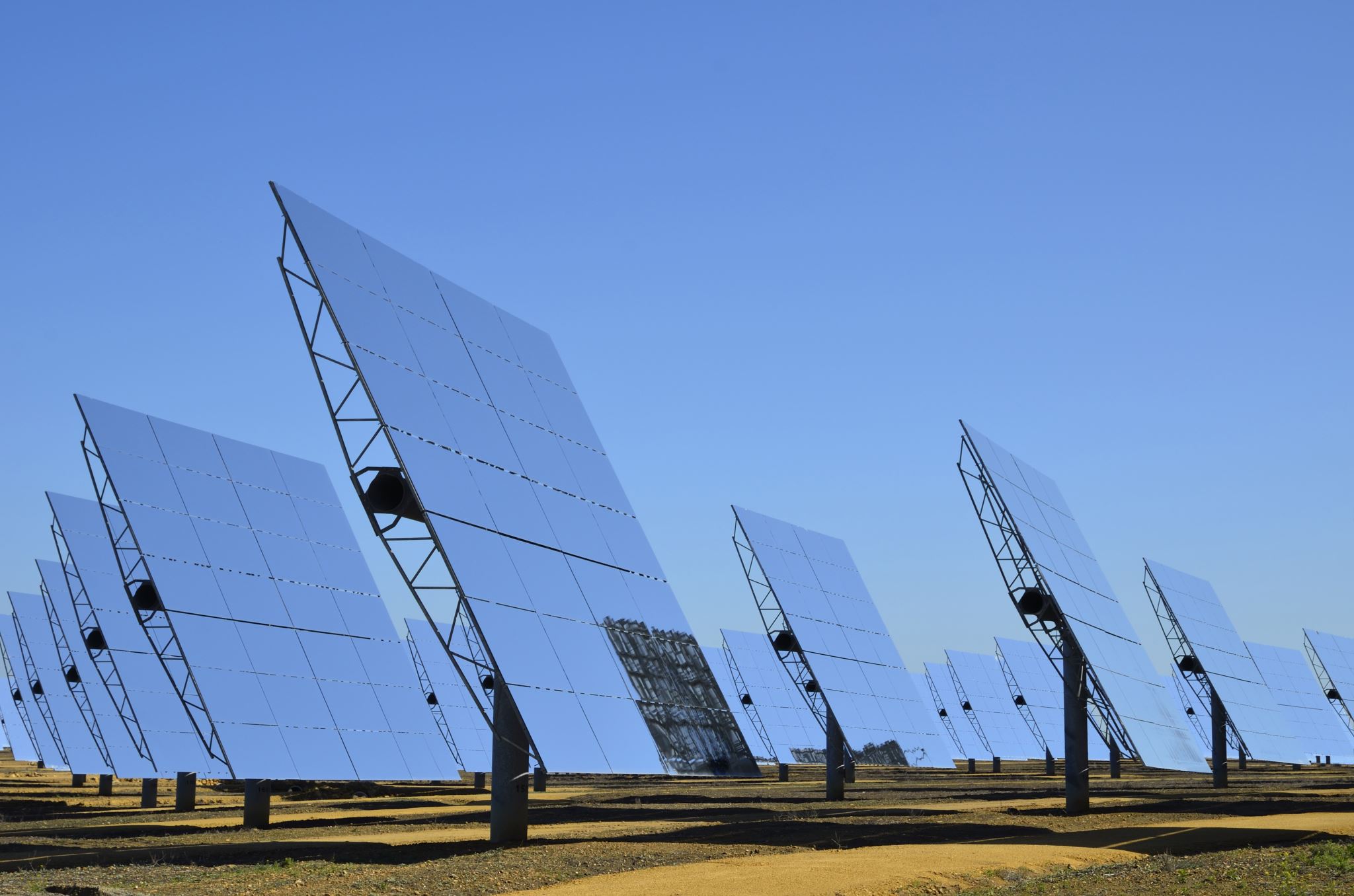 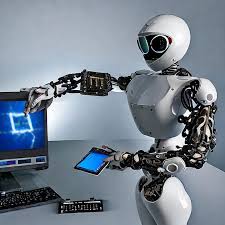 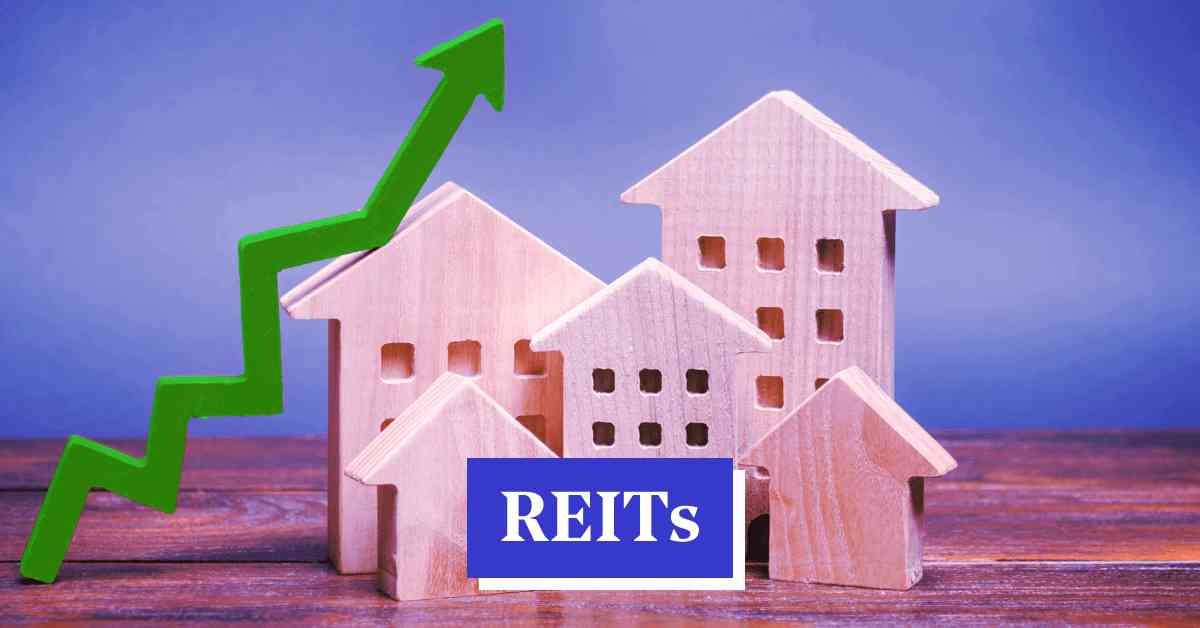 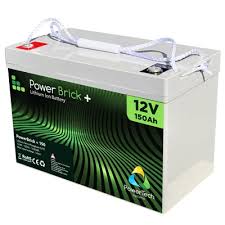 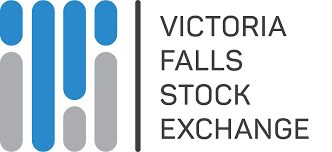 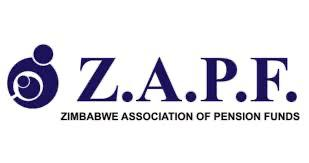 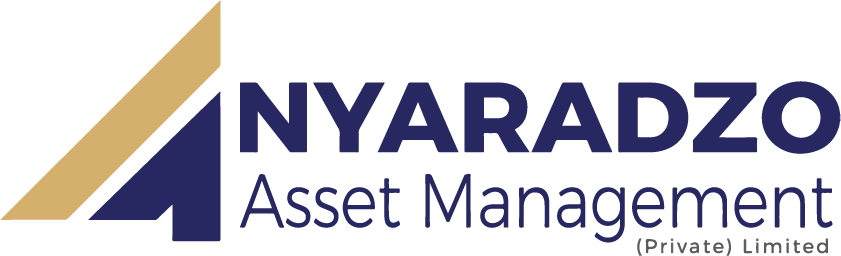 Prescribed Asset Projects
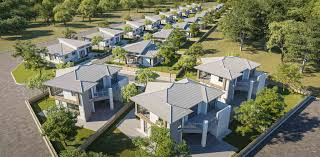 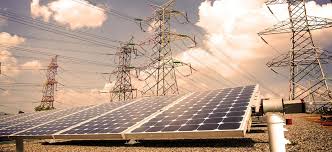 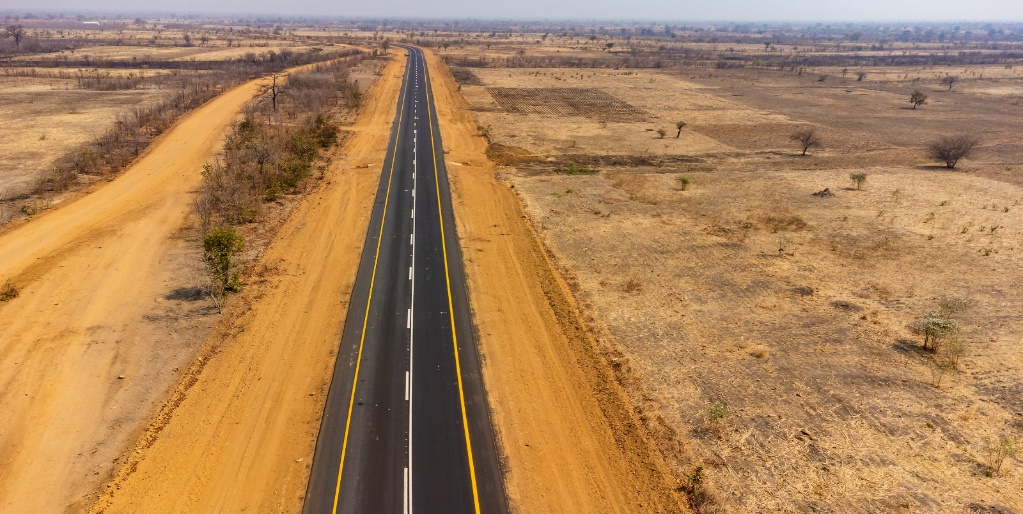 128 PA Projects
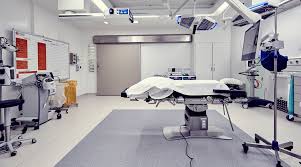 35% Uptake
2017-2025
USD4.2 Bn
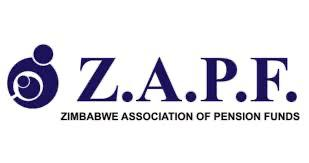 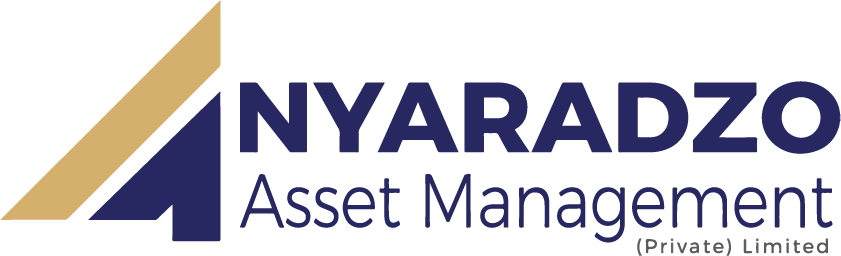 Thank You!!
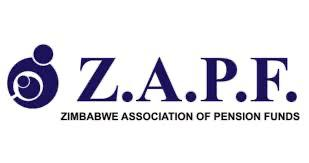 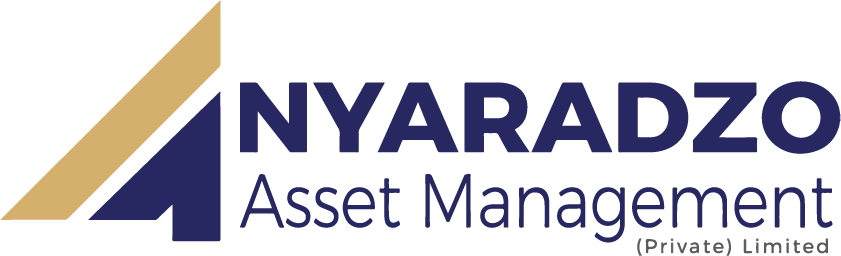